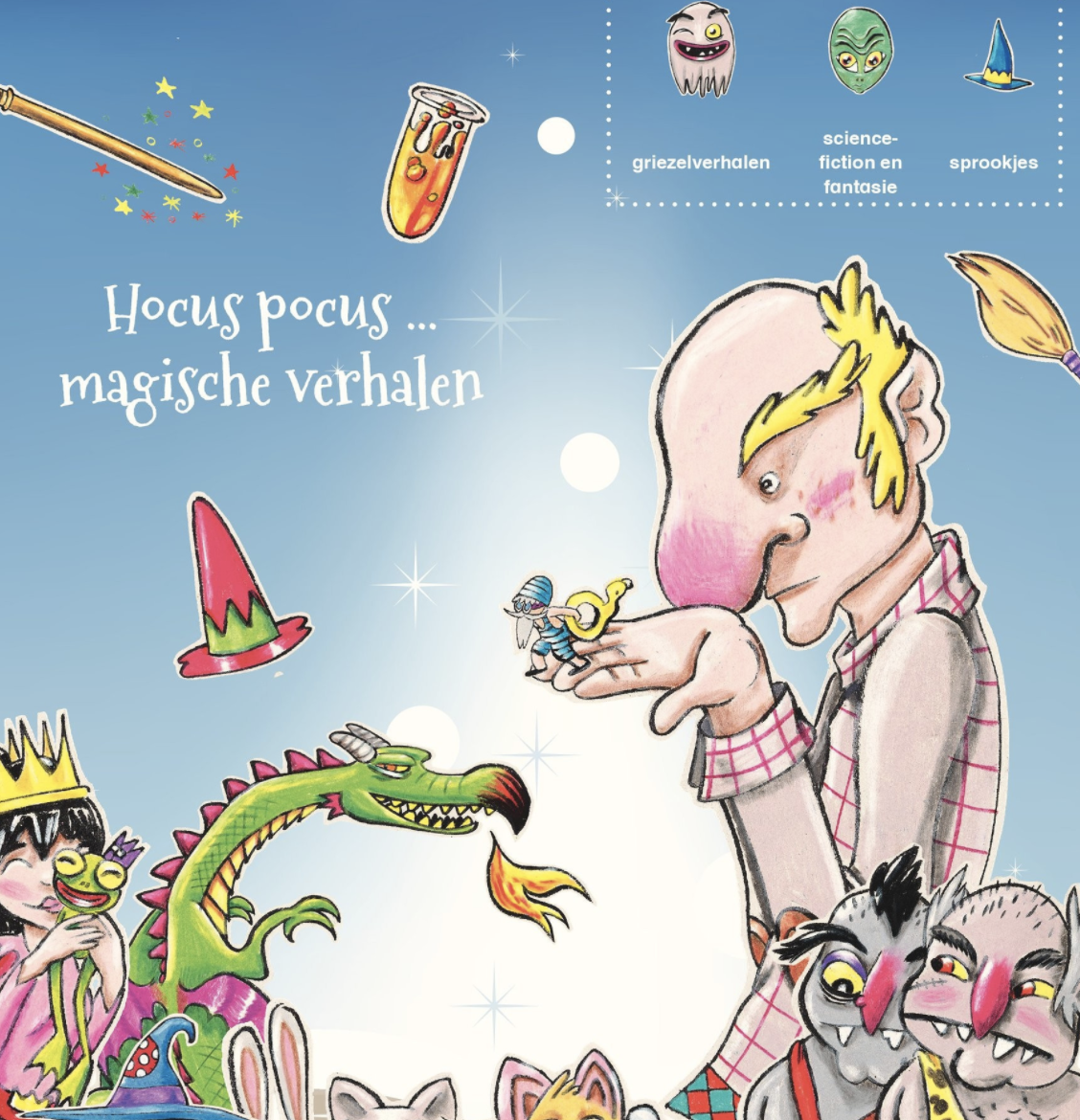 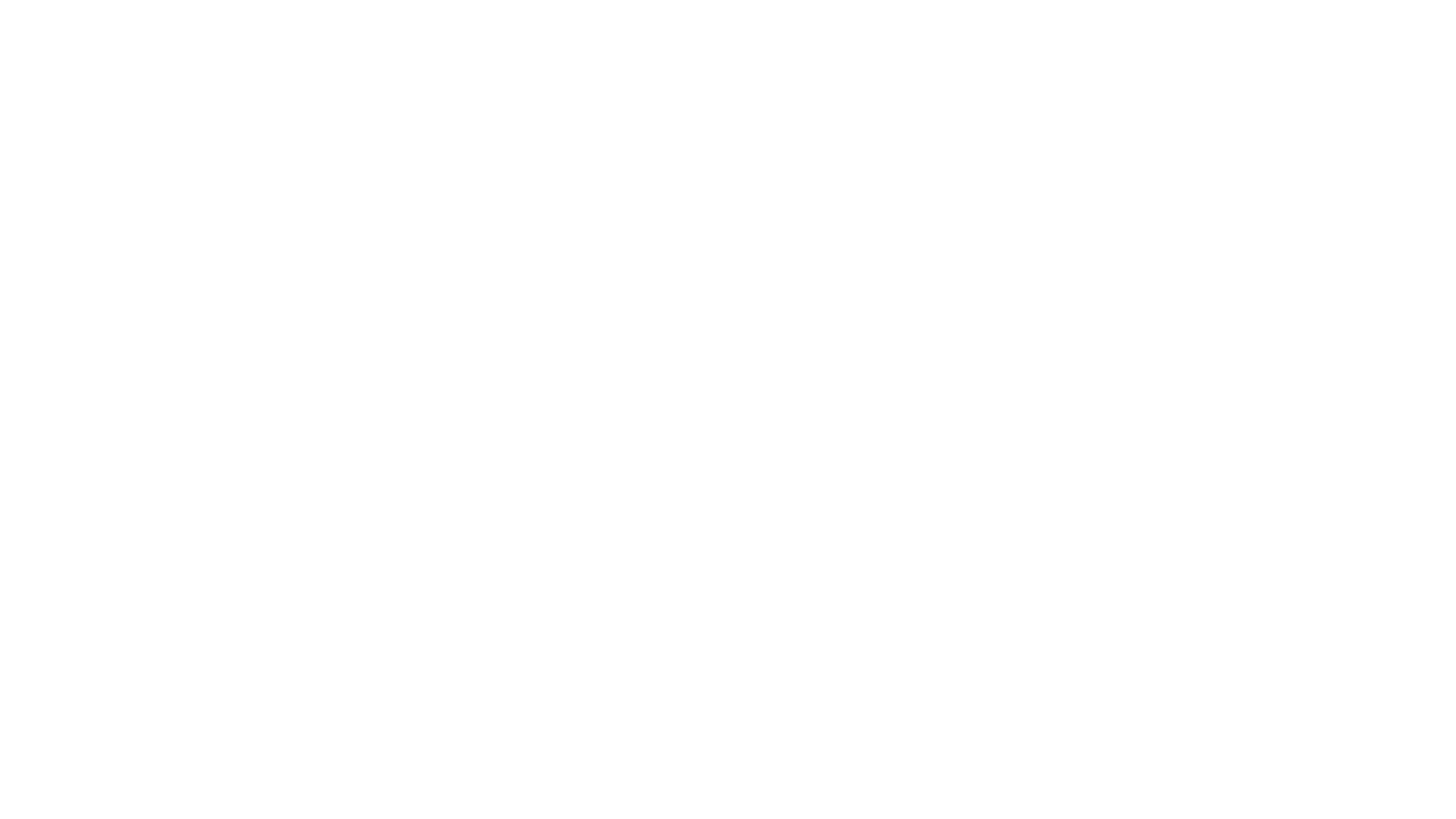 De hoofdfiguur van een verhaal vinden.

Zeggen wat het hoofdfiguur doet.
Na deze les kan ik …
titel
?
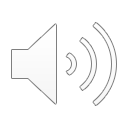 De hoofdfiguur is de belangrijkste figuur.
Let op:  Namen schrijven we met een hoofdletter
Tip:  Gebruik een fluostift of een kleurpotlood om te markeren.
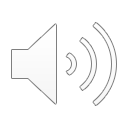 Denk aan hoofdletters aan het begin van een zin en leestekens op het einde.
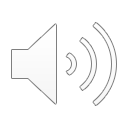 Fantasie betekent iets dat in het echt niet kan gebeuren.
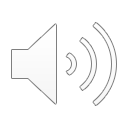 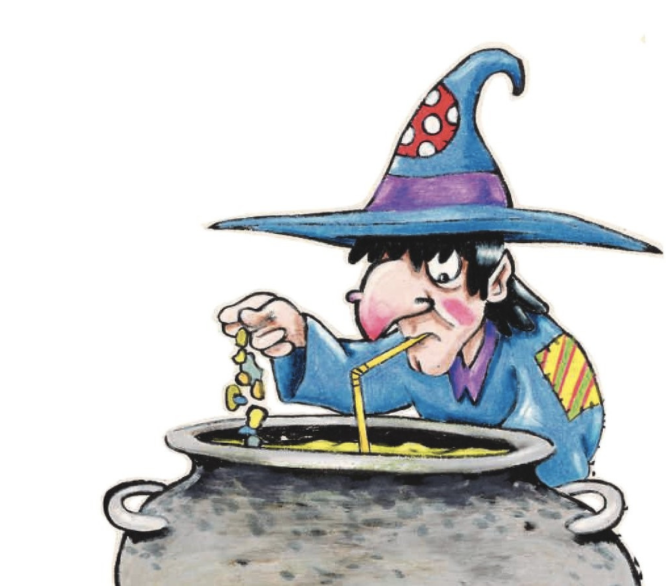